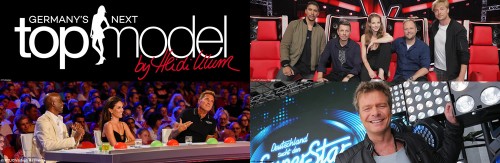 Castingsshows: Traum oder Albtraum?
Welche Wörter passen zum Thema Castingshow?
Star               Schlüssel               Topmodel       
              Talent               Appotheke                                      
 Kandidat                                              Kritik                  
                       Müllcontainer

 Handtuch              Chance           Marker                           
               Kleid                    Fernsehsendung         
                          Publikum
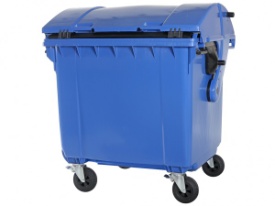 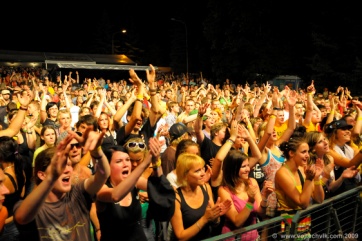 Wörter, die zum Thema Castingshow passen :
der Star
  das Topmodel
  das Talent
  der Kandidat
  die Kritik
  die Chance
  das Kleid
  die Fensehsendung
  das Publikum
Kursbuch, Seite 29, Übung 10
10. Lies die Fragen und den Text. Beantworte die Fragen.

Welchen Traum haben viele junge Leute?
Warum sind Castingshows so beliebt?
Welche berühmten Stars kommen aus Castingshows?
Was passiert, wenn Kandidaten weinen?
Eine Moderatorin hat einmal die Kleider von Kandidatinnen in einen Müllcontainer geworfen. Wie hat das Publikum reagiert?
Kursbuch, Seite 29
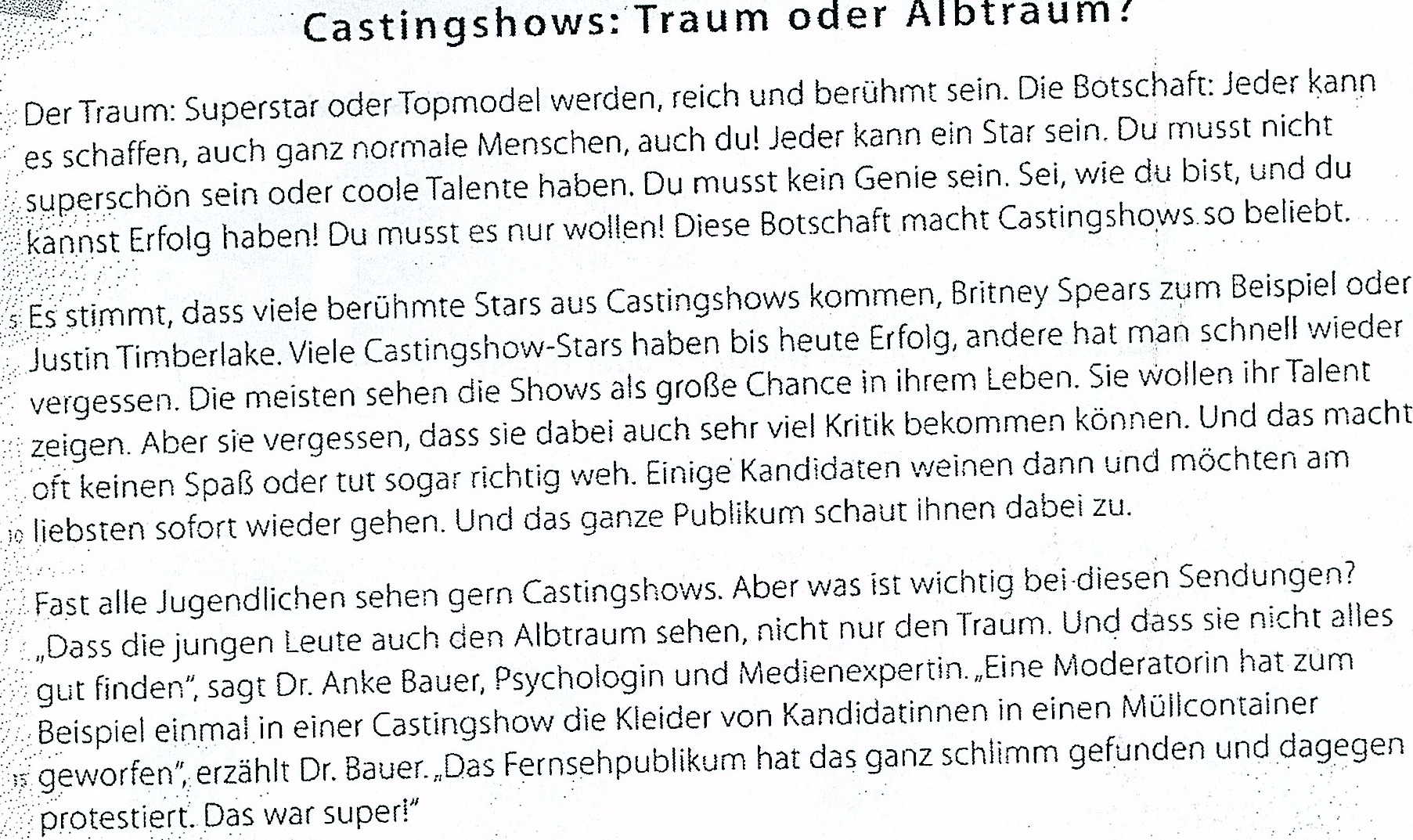 1. Welchen Traum haben viele junge Leute?
      Den Traum, Superstaroder Topmodel  zu werden und reich und berühmt zu sein.
2. Warum sind Castingshows so beliebt?
     Weil Castingshows folgende Botschaften vermitteln: Jeder kann es schaffen, auch ganz normale Menschen. Jeder kann ein Superstar sein. Man muss nicht superschön sein oder coole Talente haben, man muss kein Genie sein. Man kann sein, wie man ist und Erfolg haben.
3. Welche berühmten Stars kommen aus Castingshows?
     Zum Beispiel Britney Spears oder Justin Timberlake.
4. Was passiert, wenn Kandidaten weinen?
     Das ganze Publikum schaut ihnen dabei zu.
5. Eine Moderatorin hat einmal die Kleider von Kandidatinnen in einen Müllcontainer geworfen. Wie hat das Publikum reagiert?
     Das Publikum hat das ganz schlimm gefunden und dagegen protestiert.
Wortliste
der Traum- san
der Albtraum (=ein schlechter Traum) - noćna mora
reich (=viel Geld haben)- bogat
berühmt sein- biti poznat
die Botschaft- poruka
 schaffen- uspjeti
 beliebt- omiljen
 werfen (hat geworfen) – baciti 
 der Erfolg- uspjeh 
 die Chance- šansa
[Speaker Notes: lfolg]
Hausaufgabe:  Arbeitsbuch, Seite 37, Übungen 14, 15
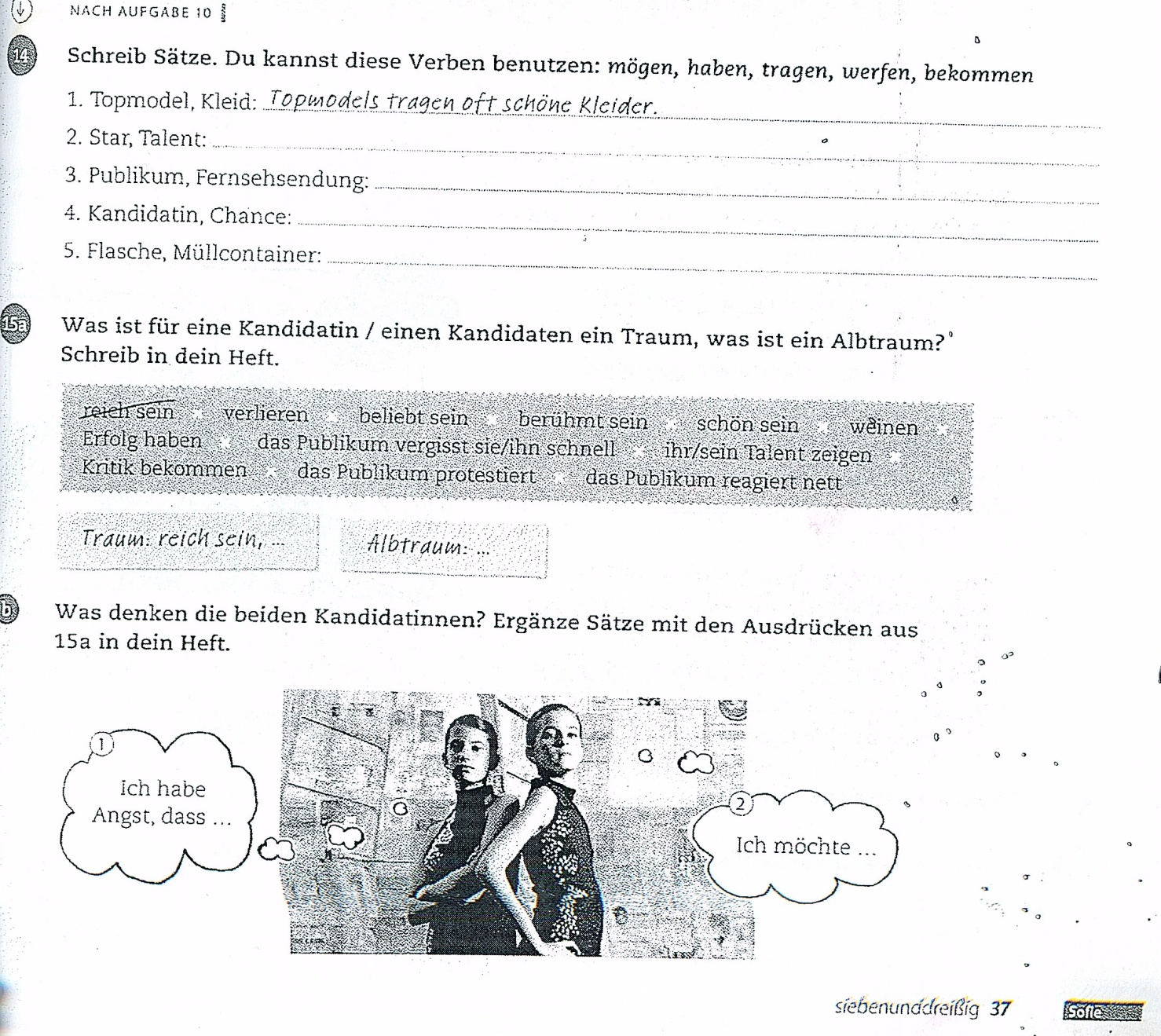 Auf Wiedersehen 